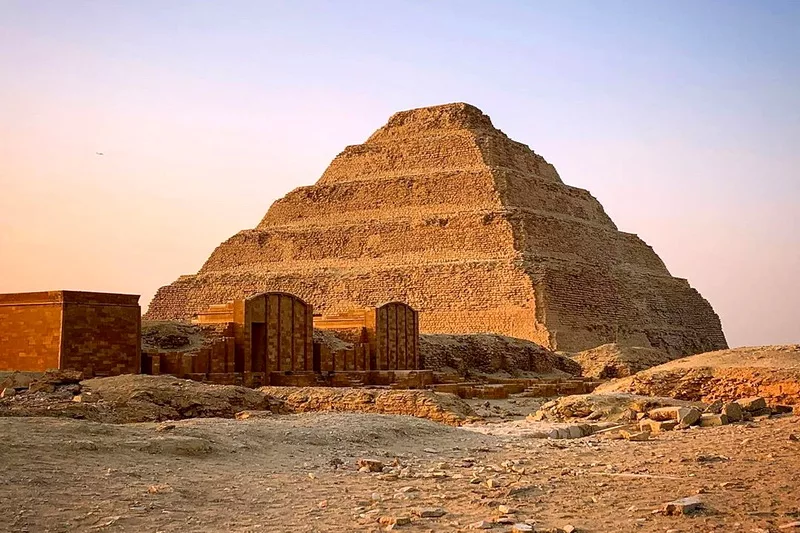 Тема: Природа Египта и ее влияние на условия жизни и занятия древних египтян
МБОО Краснореченская СШ
Учитель истории и обществознания 
Кузнецова Наталья Викторовна
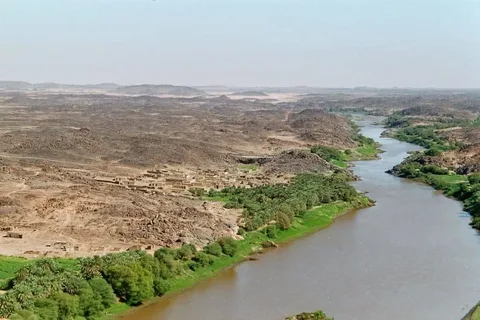 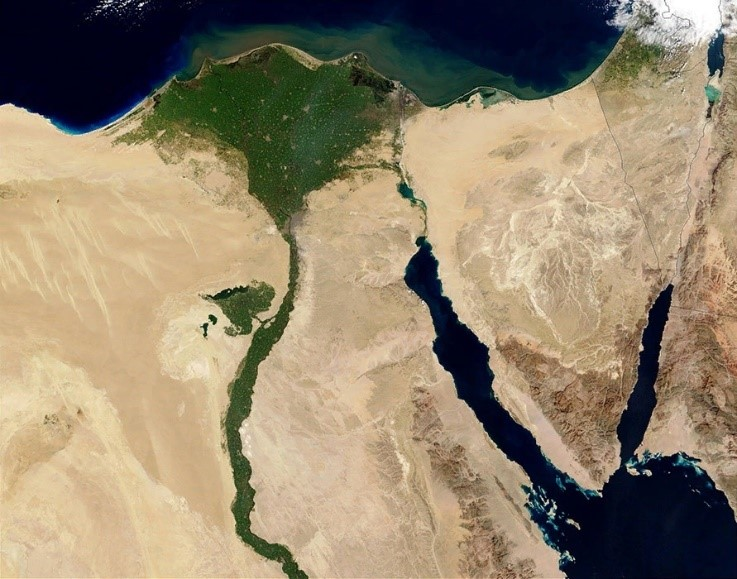 Рис. 3. Дельта Нила. Вид из космоса
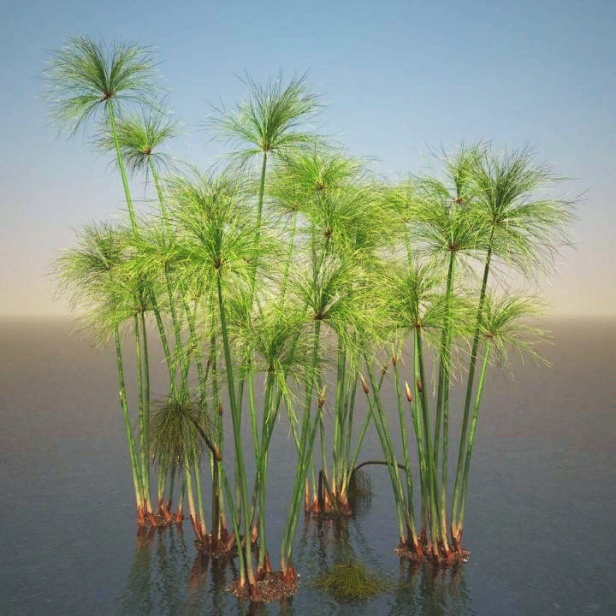 Рис. 4. Тростник папирус
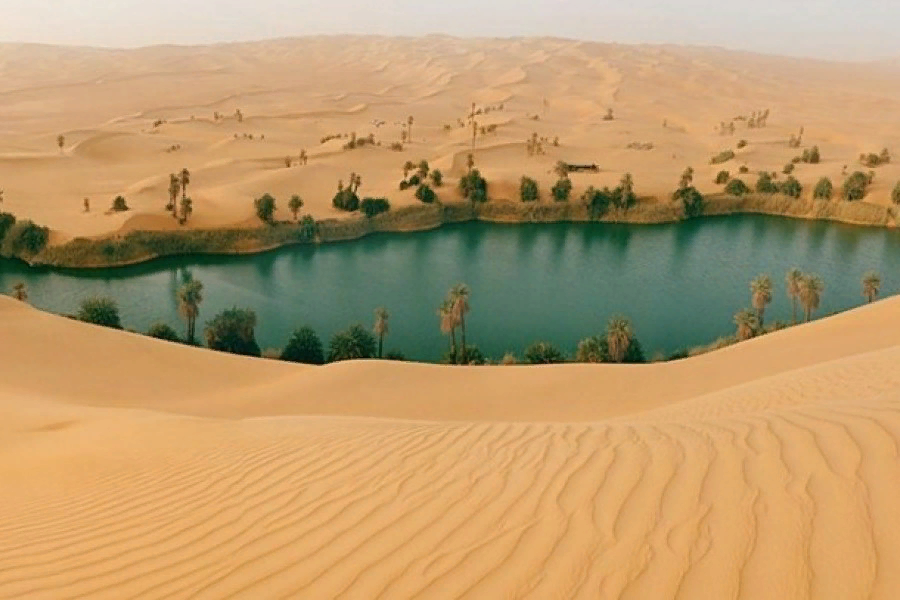 Рис. 5. Оазис в пустыне Сахара
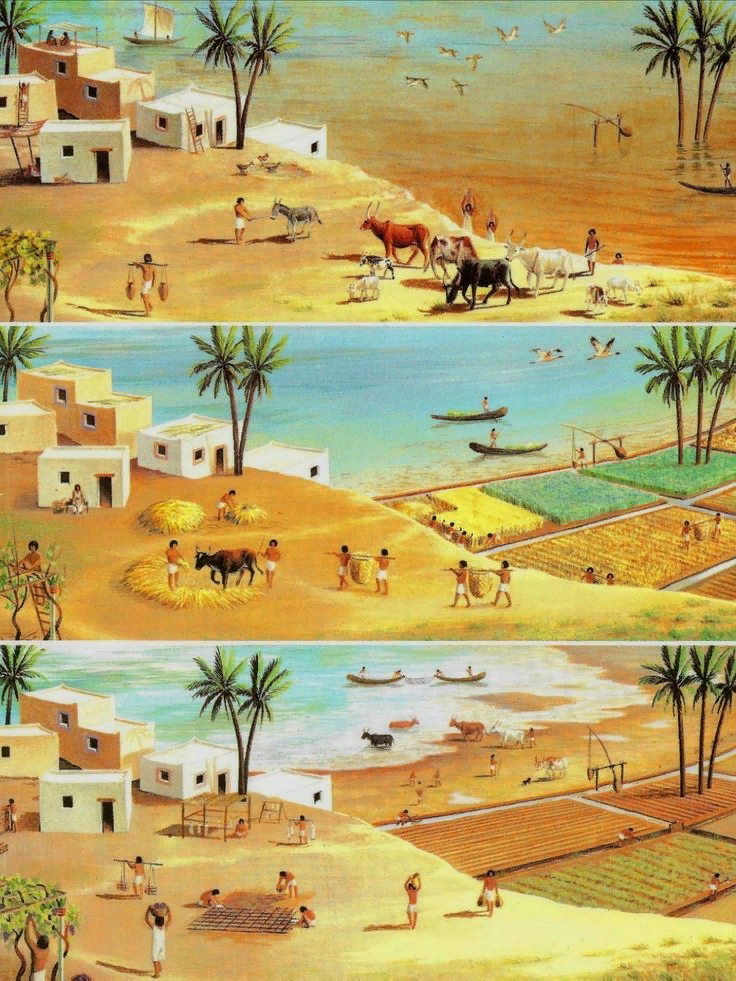 Разлив реки Нил с июня по ноябрь.
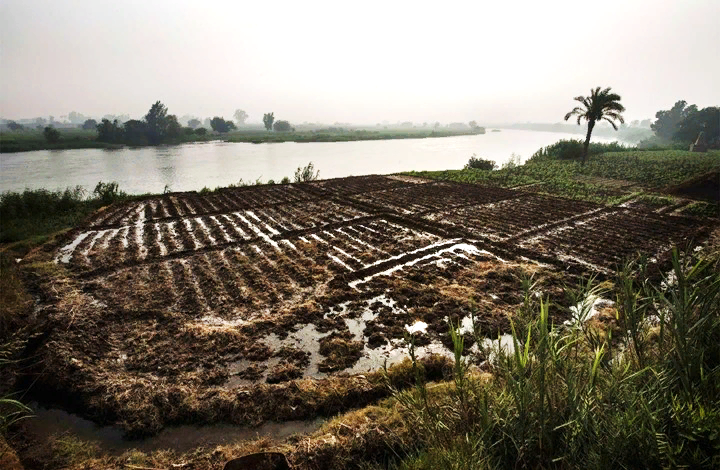 Плодородный ил после разлива Нила
Древний Египет располагался в долине реки _____________.

Эта река впадает в _____________________море.

Там, где река впадает в море она делится на рукава 
и образует треугольник, который называется _______________

Древний Египет возник примерно __________________тысяч лет
назад.

Основным занятием древних египтян было ___________________.
Нил
Средиземное
дельта
пять
земледелие